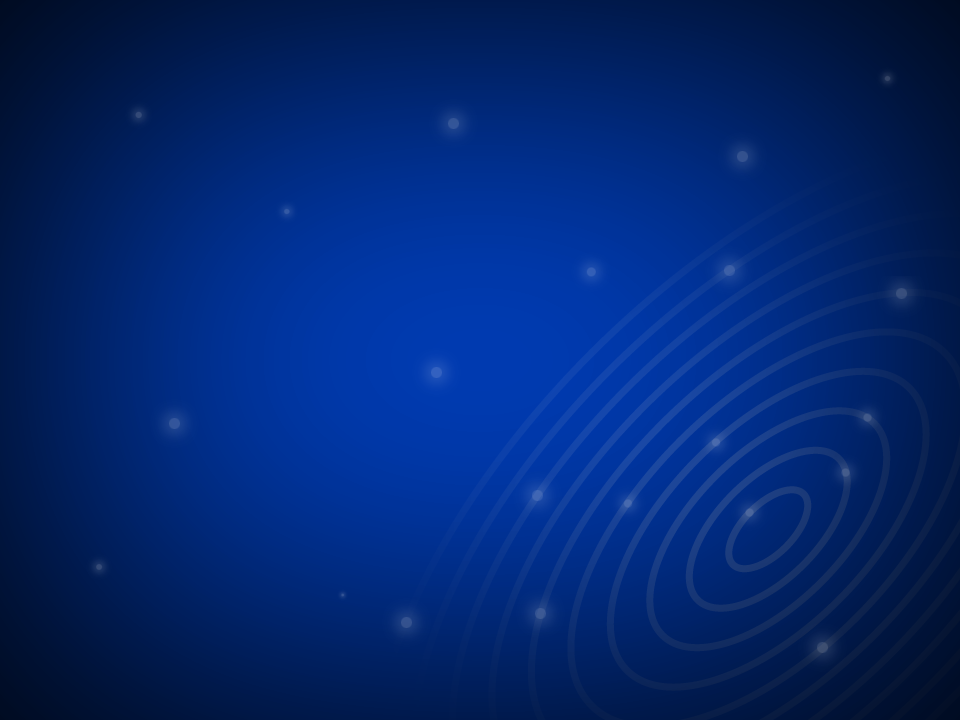 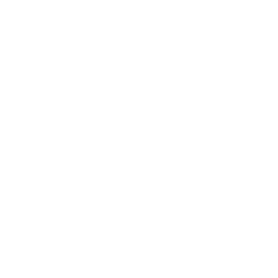 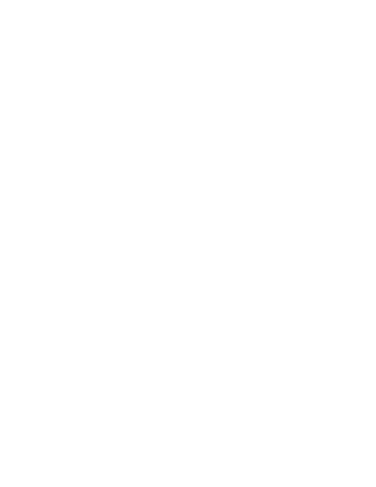 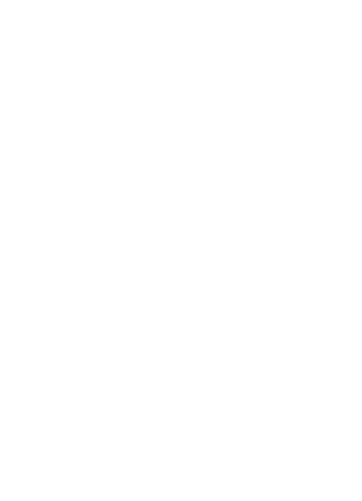 Click to
add text
text
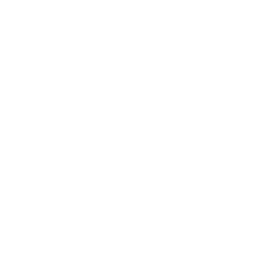 Click to
add text
text
DIAGRAM